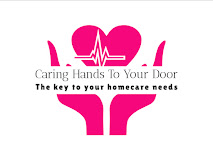 Caring Hands To Your Door
The Key To your Homecare Needs
Office
317-956-5965
Email
Caringhandstoyourdoor22@gmail.com
1
Employee Disclaimer
The purpose of this handbook is providing with an overview of employment 
Policies
Procedures 
Benefits
This handbook is not being viewed as an employee contract. It doesn’t guarantee employment for specific length of time. Employees are per diem meaning if a job is offered it is typically set for extended period of time. All positions are temporary positions. Although we hope for long-term employment, Caring Hands To Your Door or the employee can end the relationship at any time, with or without notice, with or without reason to extent allowed by law. Caring Hands to Your Door reserves the right to change employment policies, procedures or the handbook at any time without notice. It is the employees responsibility to stay abreast of policy. Caring Hands to Your Door will make every effort to notify employees of any policy changes.
2
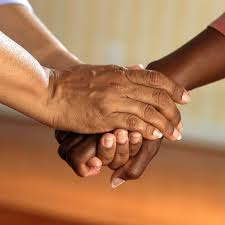 Introduction
Caring Hands To your Door is an independent licensed agency offering quality in-home services to seniors. We help them maintain their independence while living in comfort of their own home. Our services include in house companion care; help with shopping, errand services, transportation to run errands, laundry, therapy help, and light housework. At Caring Hands To Your Door we strive to be the best in-home agency available. We are there to accommodate our clients with friendly and professional services.
3
Face to Face Interaction
Caring Hands To Your Door practices “Open Door” approach to encourage you to discuss work-related and/or personal issues, which may affect your welfare. If the issue is not pressing or urgent, it would be best if you could schedule an appointment with your supervisor in order that he/she can give you his/she can give you his/her full and undivided attention when you meet. The Manager is also available, should you prefer to discuss the issue(s) with him/her
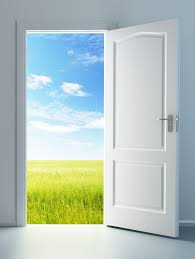 4
Equal Opportunity
Caring Hands to Your Door is an Equal Opportunity Employer. It is the policy of the company provide equal opportunity for all employees and applicants for employment without regard to race, color, creed, religion, gender, sexual orientation, National Origin, age, marital status, mental or physical disability, pregnancy, military or veteran status, or any other basis prohibited by state or federal law. Under current law, it is unlawful for our company to hire anyone who is in the United states illegally, Therefore, Caring Hands To Your Door requires new employees to furnish information that shows they are legally eligible for employment
5
Quality Assurance
Planning: During this planning phase, inter-related problems are assessed, objectives are established and problematic processes are cited. Processed that may required the deliver the necessary results are established. 
Implementation: During the implementation phase, developed processes are set in motion. 
Monitoring: The Monitoring phase is an ongoing process. Usually handled by the manager which  involves evaluating and testing the implemented process to make sure they meet the objectives. This also involves monitoring for potential and future improvements 
Action: During action phase, if necessary, actions are applied if the results require any changes
Quality Assurance is a system procedures, checks, audits and corrective actions to ensure that all activities are of the highest achievable quality. Quality Assurance also determines services that meet or exceed customer’s expectations. In general, quality assurance involves four steps or phases as follows
6
Anti-Discrimination
The Civil Rights Act of 1964 prohibits discrimination in employment on basis of race, color, sex or ethnic origin

Age Discrimination in Employment Act (ADEA) prohibits discrimination against employee 40 years and older Non-discrimination Act (GINA) prohibits the use genetic information for hiring, firing or promotion decisions and for any decisions regarding terms of employment, health coverage and employment on the basis of genetic information
Caring Hands To Your Door complies with the U.S. anti discrimination laws, which include, but are not limited to, the following →
7
Continued
Cultural Diversity
Caring Hands To Your Door recognizes and values the tradition and customs of others and, in so doing practices an open and tolerant attitude towards different religions, cultures, ethnic groups, races and personal views. Special racial, religious, ethnic, cultural and linguistic needs of clients will be determined and documented during their initial assessment. Wherever possible, Caring Hands To Your Door also recognizes the cultural and religious obligations of its employees. Your are expected to become more knowledgeable of, sensitive to, other cultures and to recognize ad support diversity. 

Disabilities 
The Americans with Disabilities Act (ADA) prohibits discrimination in employment on basis of disabilities and requires that employers reasonably accommodate individuals with disabilities who otherwise perform a job. Caring Hands To Your Door will reasonably accommodate qualified individuals, with known disabilities, unless doing so will cause Caring Hands To Your Door undue hardship. This applies to employee selection, training, job assignment, compensation, benefits, discipline and termination. It is your responsibility to notify your supervisor of your special needs(s). He/she may require input from you on types of accommodation you feel is required or the functional limitations caused by your disability. When appropriate, we may need your permission to obtain additional information from your physician or other rehabilitation specialist(s).
8
Continued
Legal Requirements
In accordance with the “Immigration and Nationality Act (INA)”, Caring Hands To Your Door only hires those individuals who may legally work in the United States (i.e., citizens and nationals of the U.S.) and aliens authorized to work in the U.S., in accordance with the U.S. Department of Labor (DOL) regulations. Caring Hands To Your Door will verify your identity and employment eligibility, which includes completing the DOL’s “Employment  Eligibility Verification Form (I-9)”. The completed I-9 will be kept in your Personnel File for at least three years or one year employment ends, whichever is longer. 

Employment of Relatives
Caring Hands To Your Door may permit you and members of your ‘family” to work within the Caring Hands To Your Door, at the same time, providing the job-site relationship is not one of the SUpervisor/Subordinate or providing a conflict of interest does not result. For purposes of this practice a “family member” is an individual who is related to you in one of the capacities: spouse, sibling, parent, grandparent, aunt, uncle, cousin, any “in-law” relationship, any “step” relationship, a significant other, love interest or roommate.

Unsolicited Employment Applicants 
Caring Hands To Your Door continually receives unsolicited applications from individuals who are seeking employment. Due to high volume of such applicants, Caring Hand To Your Door will not be contacting these individuals unless we are interested in having them complete its Application for Employment form. Once this from is completed and returned to Caring Hands To Your Door, the Supervisor and/or Office Manager will review it to determine if the applicant appears to have training and/experience required for one of the Caring Hands To Your Door positions.
9
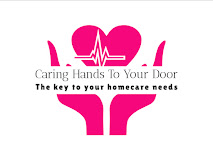 Hiring Process
10
Post Positions
When a new position is created or an existing one becomes vacant at Caring Hands To Your Door, the manager will update the relative job description and post the job opening on a job posting board. We allow at least 24 hours before screening employees. You are encouraged to check each positing board regularly and discuss to job opportunities with your supervisor. A variety of recruiting sources are used to help attract and hire the best employees. The sources include job posting boards, social media and word of mouth. Wer also receive referrals from existing and past employees. 

Screen Applicants
Within 24 hours, the manager will begin to screen applicants. The applicants, deemed to be the most suitable in terms of meeting the criteria required by the position and the requirements by Caring hands To Your Door, will be selected for further evaluation and possible.
11
Hiring Process
Shortlist
Once all the applicants have been screened for the minimum requirements, short list of finalists to be interviews is created. Short-list decisions are based on the information included in the applications. After the interview process, if none of the applicants are selected for the position the manager will make another shortlist
Interview
The Office Manager will be schedule interviews with short-listed candidates. Candidates may be eligible for a phone/video interview passed Candidates called in for interviews should bring the documentation listed below with them. This documentation may not be reviewed during the actual interview but if the candidate proceeds beyond the interview stage, it will need to be verified at some point in the process
Photo identification such as drivers license, passport, or student’s card
Birth Certificate or Social Security Card
Copy of all licenses and/or certification relative to the position
Nurses must bring a completed license verification form, which shows that their license is current and must verify that their status with state agencies is in good standing 
First Aid and CPR Certification- Employees Providing services to clients are required First Aid training and be CPR certified. Documentation showing the currency of such certification required. If an applicant will go through the process during orientation if hired
Food Safe Certification is requisite for workers that have no experience. Employees who do not have it at the time of the interview must obtain it or take the course within the 30 days of being hired. There are various online sites that offer this Food Safe training employees may be required to provide a copy of their Birth Certificate to validate their age, if they are “minors,” as defined by the Federal Department of Labor DOL or state
12
Hiring Process
Hiring Process
Select New Employee
After the interviews have been conducted, the manager decides which finalist will receive the job offer. Then, they will rank the order of the other finalists, in case the chosen finalist declines the job offer. ALL POSITIONS ARE FILLED ON FIRST COME FIRST SERVED BASIS. TO PREVENT CLIENTS FROM GOING TOO LONG WITHOUT CARE TYPICALLY POSITIONS ARE OFFERED TO THE FIRST READY AND AVAILABLE QUALIFIED CANDIDATE. If none of the candidates meet the requirement, the manager will go back and review other candidates
Make Offer
The Office Manager will offer the successful candidate employment. This offer shall be made in writing and shall include at least the following:
The title of the position
A summarized job description
Hourly wage or annual salary
Effective date of employment
A copy of the Offer-of-Employment letter shall be given to the successful candidate and the original shall be placed in the successful candidate(s) personnel file.
13
Hiring Process
Licensure, Certification and Registration
Caring Hands To Your Door requires that licenses, certifications and registrations be presented at the initial interview. They must be clearly show the following: name of the individual; expiration date; and license number for licensures. Proof of Current licenses/certifications/registrations will kept in your Personnel File in Caring Hands To Your Door Office. Employees who are not required to have specific licensure, certification, and/or registration, shall demonstrate competency. Competency validation will also kept in your Personnel Files.
Renewal of Licensure Certification and Registration
Renewal of the licensure/certification/registration is your responsibility, in accordance with applicable state laws and regulations. You are responsible for payment of an required fees for their maintenance. Renewals of license must be presented as received. If you fail to maintain the required license/certifications/registrations, you may be subject to disciplinary action or termination for inability to perform  the duties of the position to which you are assigned
14
Hiring Process
Compliance 

In accordance with Caring Hands To Your Door Policy, it is your responsibility to comply with federal, state and local laws, professional standards and the policies/regulations of relevant federally funded healthcare programs to ensure that care provided to Caring Hands to Your Door clients and business interactions reflect integrity and ethical conduct. You will be asked to sign the Standards of Conduct form attesting to the fact that you have read it, that you learn that there has been a violation of these standards, will contact the manger and/or punishment of any form will be taken against you, as a result. In the event that you fail to report known offenses, Caring Hands To Your Door may take disciplinary action up to and including termination of employment.
15
Hiring Process
Confidentiality/Non-Disclosure of Information

As an employee of Caring Hands To Your Door you are expected to preserve and protect confidential Agency, client and employee medical, personal and business information and, therefore, shall not disclose such information expect as authorized by law, client or individual. Confidential Client Information include, but is not limited to any identifiable about client’s and/or/his/her family including but not limited to
Medical History
Mental, or physical condition; treatments and medications; test results; 
Conversations
Financial information; and household possessions

Confidentiality/Non-Disclosure of Information continued next slide →
16
Hiring Process - Confidentiality/Non-Disclosure of Information
Confidential Employee Information includes, but is not limited to
Contact information i.e., telephone numbers(s); address, email address; names of spouse and or other relatives
Social Security Number
Compensation/Salary
Performance Appraisal Information
Health Status and treatments
Other information obtained from their personnel files which would be an invasion of privacy
 Date of birth
Place of birth
Traditional password identifiers
Bank account numbers
Income tax records
Driver’s license numbers
Credit card numbers
Passport numbers
Any other information obtained from their personnel files would be invasion of privacy
17
Hiring Process - Confidentiality/Non-Disclosure of Information
Confidential Business Information includes but not limited to 
Clients lists
Security data and credentials such as passwords, proprietary secrets
Any information that if released, could be harmful to Caring hands To Your Door
Any financial information including accounts receivable, accounts payable and payroll

You are further required to sign a Confidentiality/ Non-Disclosure Statement. By signing it, you acknowledge that you have read and understand the statements content and agreement to comply with its term. Failure to comply with the “Confidentiality/Non-Disclosure Statement” may result in disciplinary action and/or termination
18
Federal Civil False Claims & Deficit Reduction Acts
Caring Hands To Your Door complies with federal and state laws for preventing health care fraud, waste and abuse. It is mandatory that you are familiar with these acts and know your responsibilities in adhering to them. You will be provided written/electronic information about the Federal Civil False Claims & Deficit Reduction Acts at the time of hire. These Acts will be reviewed in detail during your orientation and annually thereafter

The Federal Civil False Claims Act
The Federal Civil False Act ((U.S.C. Title 31’ Chapter 37; Subchapter 3;3729( is a federal statute that prohibits any entity from knowingly:
Submitting; a false fraudulent claim,record or statement to the government for payment or approval; 
Making, using or has made a false record/statement material to false or fraudulent claim
Conspiring with another defraud the government by getting a false or fraudulent claim allowed or paid 
Returning only a portion of the government money or property in its possession with the intent of defrauding government 
Federal Civil False Claims & Deficit Reduction Acts Continued Next Slide →
19
Hiring Process
The Federal Civil False Claims Act -Continued
Making or delivering a document, which certifies receipt of property without completely knowing if the information on the receipt is true; 
Buying public property or accepting it as a pledge or obligation/debt from an officer or employee of the government or a member of the armed forces, who is not authorized to sell or pledge this property and using false record or statement to avoid or decrease an obligation to pay or transmit money or property to the government
Anyone who knowingly or intentionally submits a false claim to the federal government is liable for civil penalties of $5,500 to $11,000 per claim, plus three times the amount of damage caused by the false claim. As defined by the false claim, the term “knowingly” means an entity: has knowledge of the information.
Acts in deliberate ignorance of truth or falseness of the information; or, acts in reckless disregard of the truth or falseness of the information 
No proof of specific intent to defraud is required
20
Hiring Process -Federal Civil False Claims & Deficit Reduction Acts
Hiring Process -Federal Civil False Claims & Deficit Reduction Acts
You are required to know what constitutes fiscal abuse and fraud. Examples include
Billing for services that were not delivered;
Billing twice for the same services 
Billing more expensive services than was provided 
Seeking reimbursement for services that
Are not medically necessary for a client’s condition; and/or fail to meet professionally recognized standards for health care
Making a false statements regarding claims for payment 
Not providing services that are required in the scope of the per diem
Concealing an event affecting initial or continues payments by Medicaid/Medicare
Misrepresenting Angels To Your Door credentials
Offering financial rewards, which are often unlawful, to individuals who utilize or promote Angels To Your Door services or send clients to utilize Caring Hands To Your Door services, in accordance with the Kickbacks/Stark Salute
Offering, paying soliciting or receiving remuneration to induce business reimbursed under medicare or medicaid programs
Accepting referrals of medicare patients when the referring Physician has a financial relationship with Angels To Your Door,  in accordance with the Kickbacks/Stark Statue as well as as the False Claims Act;
Submitting false statements or certification of compliance to receive payment by the government health program and falsely cost reports and other documents to meet eligibility requirements for Medicare/Medicaid funds
21
Deficit Reduction Act of 2005 -Section 6032
The Deficit Reduction Act of 2005 - section 6032 requires that entity that receives Medicaid payments of at least $5,000,000 annually, establish certain written policies for all its employees, managers, contractors, and agents as a prerequisite to receiving Medicaid/Medicaid reimbursement. In accordance with the Deficit Reduction Act of 2005-Section 6032, Angels To Your Door established Policy #1.141 - Compliance with Deficit Reduction and False Claims Acts, which provides detailed information on:
The Federal False Claim Act
The administrative remedies for false claims and statements
State laws pertaining to civil or criminal penalties for false claims and statements
Whistleblower and protections under the federal and state laws;and, preventing and detecting fraud, waste, an abuse
22
Hiring Process
Reporting Suspected False Claims 
Angels To Your Door policy states that if you know of or suspect that false claims are being filed, you are required to report the information as soon as possible to 
The owner
The office manager
Directly to an appropriate outside resources.E.g:
Office of the Inspector general 
Phone: 1-800-HHS-TIPS (1-800-447-8477) 
TTY: 1-800-377-4950; Fax: 1-800-223-8164
Email: HHSTips@oig.hhs.gov
Online: https://forms.oig.hhs.gov/hotlineoperations
Your Medicaid State Agency: https://www.cms.gov./Medicare-Medicaid-Coordination/Fraud-Prevention/FraudAbuseforConsumers/Downloads/smafraudcontacts-oct2014.pdf
23
Hiring Process
Hiring Process
Client Health Insurance Within Transporting Vehicles
When you transport clients, you must ensure that a copy of their Health Insurance information is in the Transporting Vehicle, in case of an emergency
24
Media Inquiries
If an employee received an inquiry from any member of the media,regardless of the type. I.e., TV, radio, newspaper, or social media such as Facebook, Twitter and Youtube etc., you should refer the inquiry to the Caring Hands To Your Door manager, regardless of how trivial the question appears to be. At no time, are you permitted to speak to the media on behalf of Caring Hands To Your Door. This is to ensure there is a single point contact for all media inquires. If you provided input through Editorials, Letters to the Editor and/or social media, you must make it clear that your comments are strictly personal and do not represent the opinions of Caring Hands To Your Door Letterhead.
Hiring Process
25
Employee Personal Property
Employee are requested not to bring unnecessary or inappropriate personal property to work. While Caring Hands To Your Door recognizes that employees may need to bring certain personal items to work, personal property that is not related to your job performance may disrupt work or pose safety risk to others. Furthermore, Caring Hands To Your Door recommends that you don’t carry unnecessary amounts of cash or other valuables to the jobsite. Caring Hands To Your Door will not be responsible for the loss, damage, or theft of personal property located on its worksites or which accompanies is worn, or otherwise used by you, during the course of your work. If you choose to bring personal property with you to the job site, you do so at your own discretion and at your own risk
Hiring Process
26
Hiring process
Agency Property
Tangible property consists of items as equipments, computers, desks, telephones, vehicles, personal care supplies, office supplies, etc. Intangible property consists of things such as domains names, confidential information, business methods, processes, computers software, computer operating systems, written materials (including paper or electronic form), etc. Caring Hands To Your Door will provide you with the necessary assets and equipment to perform your duties including office equipment such as photocopier, fax machine, computer/notebook and other electronic hardware such as cell phones and IPods, software, hard copy/electronic record keeping supplies, office supplies and items for personal care services such as blood pressure monitoring tools, transfer belts, incontinence supplies, personal protection items, etc. You are expected to prudent and efficient in your usage of Caring Hands To Your Door equipment, products and supplies. Caring Hands Hands To Your Door or from client’s homes without prior approval from the supervisor. Caring Hands To Your Door property is subject to inspection, monitoring, and searching by Caring Hands To Your Door, at any time, with or without notice to you. Upon termination of employment, you must return any Caring Hands To Your Door Property that has been assigned to you or that happen to have in your possession.
27
Hiring Process
Automation Systems 
These systems are, generally, for Caring Hands To Your door business and authorized purposes only. Computer operations include hard drive/software activities and Internet actions, which include search engines, email, and social media. They must not to be used to harm others or to violate laws and regulations. Use of Caring Hands To Your Door resources for illegally activity can lead to disciplinary action, up to and including dismissal and criminal prosecution. Caring Hands To Your Door properties are to be protected from losee, damage, theft, vandalism, sabotage unauthorized use, copying, disclosure or disposal. You must not install any other programs to an Angels To Your Door computer without the written permission of your supervisor. You may not copy software programs that are installed on Caring Hands To Your Door computers for any reason you have been written permission to do so by the Supervisor
28
Hiring Process
Personal  Usage of Automation Systems
Automated Systems are generally prohibited for personal use. However, consideration may be given on a case-by-case basis, providing the usage is appropriate; your ability to perform your duties is not hampered; your productivity is not diminished; and, such usage will not cause a negative impact or expense to Angels To Your Door Usage, related to pornography and racially derogatory, discriminating, threatening or abusive communication, is prohibited. If you want to use the Automated Systems for personal reasons, prior approval is required from a supervisor. You must use your break time to attend to personal matters. Abuse of the email or Internet systems, through excessive personal use or use in violation of the law, may result in disciplinary action up to and including termination. As an employee of Caring Hands To Your Door property. Caring Hands To Your Door reserved the right to monitor, review and/or disclose email messages and Internet content on any, and all, computer equipment used to create,view or access E-mail and Internet content. Caring Hands To Your Door Policies and Procedures also apply to the usage of Automated Systems, including P&Ps that address confidentially, distribution of Caring Hands To Your Door information, standards of conduct, misuse of company resources, anti-harassment, anti-discrimination, ethical behavior, data security and so on. Caring Hands To Your Door used licensed commercial software programs. Copies of such software, for personal use, must not to be created, used or distributed. Your liable for any and all damages incurred, as a result of any violations of Caring Hands To Your Door security policies, copyrights, and licensing agreements
29
Hiring Process
Social Media

Be aware that, when using social media, you can be held legally liable for anything you put online and that your input could influenceCaring Hands To Your Door's image. Use your best judgment in posting material that could be harmful or inappropriate to Caring Hands To Your Door, its employees, or its clients. Be sure to obtain authorization to use a Third Party's copyrights, copyrighted material, trademarks, service marks or other intellectual property. Caring Hands To Your Door information, which is confidential, must not be disclosed. Don't discuss or engage in behavior that is prohibited by Casring Hands To Your Door policies, sexual activity, sexual harassment and so on. Likewise, don't place anything that can be interpreted as pornographic, harassing, defamatory, proprietary or libelous and don't provide images of any individuals, without first obtaining permission. Caring Hands To Your Door and Personal Accounts (if authorized) should be kept separate.
30
Hiring Process
Securing Electronic Devices and Confidential Data
It is essential that electronic devices and confidential data be secured against theft, loss, and inadvertent sharing. This is especially important if your duties require you to use computers, laptops, smart phones, tablets, portable hard-drives, flash drives, and the like. Be sure to apply all encryption and/or protection tools that Caring Hands To Your Door has put in place and adhere to information security policies, as you are responsible for the security of your workstation and all electronic devices assigned for your usage. All electronic devices and data must be protected against damage, destruction, modification or unauthorized access. Passwords are to be used on all electronic devices and never shared with anyone. You must be familiar with virus protection programs and their expiration dates. Caring Hands To Your Door information must not be duplicated, unless you have been instructed to back- up data for operational purposes. Prior authorization must be obtained before taking devices and data from Caring Hands To Your Door Office, unless you are given "blanket" permission to do so, for the conduction of your position duties.
31
Purchases and Expenditures

You are not permitted to make any purchases or incur any expenses in the name of Caring hands To Your Door unless these functions are part of your regular duties or unless you have been given written authorization to make such purchases.
Hiring Process
32
Hiring Process
Health and Safety
Caring Hands To Your Door strives to ensure that work environments are as safe and healthy, as Caring Hands  To Your Door authority limits can influence. While it has control over its own property, Caring Hands To Your Door is restricted when service is delivered in clients' homes or out in the community. Nevertheless, Caring Hands To Your Door will do its best to provide safe environments, where possible, and educate clients/others about safety issues, as outlined in its health and safety policies.Caring hands To Your Door will not deliver any service likely to cause an accident or generate an exposure that may result in personal injury or damage equipment in the process. You are expected to protect your own health and safety by working in compliance with the law, by applying safe work practices and by adhering to Caring Hands To Your Door procedures. It is in the best interest of all parties involved that everyone applies health and safety measures in all activities. You will receive adequate training in your work tasks to protect your health and safety. In addition, Caring Hands To Your Door will provide you with information about workplace safety and health issues through ongoing, internal communication including bulletin boards, memos/other forms of written communication, staff meetings and training sessions. You are expected to obey safety rules and exercise caution and common sense in all work activities. You must immediately report any unsafe conditions to your supervisor. Should you violate safety standards, cause hazardous or dangerous situations, fail to report safety issues, or remedy such situations, where appropriate, you may be subject to Disciplinary Action including Termination of Employment.
33
Hiring Process
Safety in the Home Environment
Caring Hands To Your Door is committed to ensuring the safety of its clients/families/employees, in the home environment. In keeping with that policy, at the initial assessment, the Supervisor will complete a “Home Safety Checklist” for all new clients and will review any safety factors with them. By doing so, the Supervisor is not only protecting clients but also is ensuring the environment that you are going to be working in is as safe as possible. You still have responsibilities for home safety, as well. You are expected to continually assess the family’s compliance to home safety measures and, if necessary, provide more instruction. Each time you enter a client’s home you need to be alert for new hazards and take actions, as outlined in the policy, should any be detected. You are responsible for taking reasonable care for your and others health and safety. Equipment, including personal protective equipment, should be used correctly and when required. If you think there is a health and safety problem in your workplace, you should first discuss it with your supervisor. If a problem appears to persist and there is a risk of injury, and you still have doubts or questions you should contact Caring Hands To Your Door Manager.
34
Hiring Process
Emergency Preparedness
Employees  should always be ready for emergencies and the unexpected. Whenever you are assigned a new client, ensure that information about the client is written out and posted near a phone and/or on a bulletin board or refrigerator: telephone number, address, directions to the home and the nearest intersection. If a life-threatening emergency arises, call 9-1-1 and give the specifics to the Operator. Be prepared for non-life-threatening emergency situations by ensuring that telephone numbers are recorded and posted for the following: hospital, doctor, poison control, police, ambulance, protective services, family, neighbors, and Case Manager. If the client does not have a home evacuation plan, help him/her to create one taking into consideration the physicality of the home and any limitations the residents may have. Practice routines for fire eruptions and using exit routes. Ensure that a temporary relocation site(s) is determined and that all residents and workers are aware of its location. Encourage and assist your clients to create an Emergency Kit, which contains survival basics, first aid supplies, medications, and other provisions, as outlined in the Policy. Residents and workers should know where the Emergency Kit is kept.
35
Hiring Process
Violence
Caring Hands To Your Door is committed to ensuring safety in the workplace through the implementation and maintenance of a harmonized plan to handle all violence and threats of violence with composure, effectiveness, and speed. Wherever possible, every effort will be made to prevent and minimize violence. If you have not previously received instruction on how to deal with violence, you will be trained to do so. All reports of violence will be kept confidential, as much as possible; be investigated promptly; and, be documented. As an employee, you must adhere to all aspects of this Policy. You are responsible for calling the emergency number if you believe there is an immediate danger to someone's safety. Try to avoid physical and/or verbal confrontations with potentially violent individuals. You must report all violence or threats of violence, which you observe, or are involved in, to your supervisor immediately. Your cooperation is also required in any investigations of such violence. At no time shall you imply or express threats of any kind to an individual's safety. Should your behavior be found to be violent and/or cause threat to others during the performance of your duties, appropriate Disciplinary Action(s) will be taken, up to and including termination.
36
Hiring Process
Environmental Disasters and Emergencies
To reduce risk, prevent injury and promote safety in the home and/or office, when an emergency/disaster arises, you need to identify and respond to the situation quickly and take immediate actions for the protection of clients, families, and others. Actions you can take vary depending on the type of environmental disaster that is occurring. There are some preliminary, basic actions you can take, regardless of the type of emergency that may arise. You can ensure that clients/families know what needs to be done in each disaster. Everyone should know where to meet and who to call in case they are separated. Determine, in advance and at the time of the emergency, who may need assistance. If there is time when you are evacuating, tell others where you are going. If you are able to communicate, use whatever you have at your disposal i.e., phone; email, or radio/ television broadcasts.
37
Hiring Process
Inclement Weather and Hazardous Community Conditions
Caring Hands To Your Door makes every effort to deliver client services during inclement weather conditions without putting the health and safety of its staff and/or clients at risk. Local weather reports shall be utilized to make decisions on road conditions. It is your responsibility to contact your supervisor to discuss options for safe transportation and/or to determine if service needs to be rescheduled. Should weather conditions be severe, Caring Hands To Your Door may find it necessary to cancel your work assignment(s). If this happens and you are an hourly paid employee, you may use accrued vacation, discretionary holidays or time off without pay to cover the absence; or, with prior approval from your supervisor, you may be permitted to make up missed work time within 3 months of the severe weather day(s), providing assignments are available. You may only utilize sick leave in these situations if you happen to be on approved sick leave the day before the weather-related emergency policy is activated.
38
Hiring Process
Food Safety
Employees are required to take a “Food Safety” course preferably prior to employment or as soon after employment commences, as possible. Furthermore, when working in clients' homes, you are also required to comply with the standards established through Universal Precautions and the US Food and Drug Administration's guidelines for handling, cooking, and chilling food. Your practices and techniques for food safety will be monitored regularly and policies and procedures will be modified as required. Refreshers on Food Safety will be provided to you both annually and on an “as-needed” basis.
39
Hiring Process
Health Issues
For your protection, if you develop any health issues or become pregnant, you should advise your supervisor. A doctor's note is required, as soon as possible, which specifies whether you are able to perform your regular duties as described in your Job Description. A Leave of Absence may be granted on a case-by-case basis.

Medical Attention
If you are injured or become ill while on the job and medical attention is indicated, your doctor must be contacted immediately. Should it be necessary for you to either visit your doctor or go to the hospital, a family member or the ambulance should transport you. Because of possible liabilities, employees of Caring Hands To Your Door are not permitted to transport you. If an emergency arises, which requires Emergency Medical Services (EMS) to evaluate your injury or illness on-site, you will be responsible for any transportation charges. A physician’s “Return to Work” notice may be required. This requirement will be made on a case-by-case basis.
40
Hiring Process
Workers' Compensation
On-the-Job injuries are covered by Workers’ Compensation Insurance. If you are injured while working, report the injury to your supervisor, immediately, regardless of how minor your injury appears to be. Your supervisor will provide instruction and give you the proper forms. If you are not able to contact your supervisor, designate another individual to do so on your behalf, if you are able. If you are deemed eligible for Workers' Compensation, you may receive medical expenses and a portion of your lost wages. Any medical bills you incur, because of the injury, should be submitted, unpaid, to your supervisor. Medical clearance is required before you will be permitted to return to work.

Reporting Incidents
Caring Hands To Your Door requires that all incidents, which result in personal injury or illness and/or property damage, be properly reported and investigated. This is to ensure that incidents are reported in a timely manner, that all are thoroughly identified and that appropriate corrective actions are taken. If there is an incident in the client’s home, in Caring Hands To Your Door Office or out in the community while you are performing services for/with a client, you must initiate an “Incident Report”', if you were involved in/were a witness to the incident. If more than one employee witnesses or is involved in the incident, everyone is required to complete his/her own Incident Reports as soon as possible, but no later than the end of the regular work shift. If you are involved in the incident, you are required to provide an explanation and a rationale to the Supervisor, as to why the incident occurred.
41
Hiring Process
Client Abuse
Caring Hands To Your Door does not tolerate any hint or form of client abuse by anyone and thus will document, investigate and/or report all suspected cases. Abuse includes several types of mistreatments, including physical, emotional, financial, neglect, abandonment, and self-neglect. If you suspect abuse, you must report it to the Supervisor. Try to get the client’s written consent to report the alleged abuse. If he/she is not willing to cooperate, you should still report it to In cases of immediate danger, you must call: 
911
the local police emergency number; or,
the local hospital emergency room.
If the client is not in immediate danger, you must report it to the Caring Hands To Your Door Supervisor, who will ensure the client abuse authorities in the local area and/or the Department of Aging are notified. If you are suspected of client abuse, you will immediately be removed from the client's vicinity. An investigation will be launched, and, depending on the circumstances, local law enforcement may be contacted. Should you be found guilty of abuse, your employment with Caring Hands To Your Door will be terminated.
42
Reporting Child Abuse
If you suspect child abuse/neglect, during the performance of your duties, you are required to report it as follows:
If a child is in immediate danger, dial “9-1-1.
If the child is not in immediate danger, you shall immediately make a direct report by: phoning the Child help National Child Abuse Hotline @ 1-800-4-A-CHILD (1-800-
422-4453). This hotline is available “24-7” to U.S. & Canadian Territories; or, https://www.childwelfare.gov/organizations/?  CWIGFunctionsaction=rols:main.dspList&rolType=Custom&RS_ID=%205
Disciplinary action, up to and including termination of employment will be taken if you do not:report suspected child abuse and/neglect;

Filing a Report with APS
Indiana is a mandatory reporting state, meaning everyone is required by law to report cases of suspected neglect, battery or exploitation of an endangered adult to an APS unit or law enforcement. All reports are secured and kept confidential.
Please note that APS is not an emergency responder, if you believe someone is in immediate danger, call 911 immediately.
Individuals may file a report online or by calling the state hotline or calling an APS field office.
State hotline: 800-992-6978
43
Hiring Process
Hiring Process
Infection Control
Caring Hands To Your Door requires that infection control measures be taken, when providing service to clients to minimize the risk of infections to employees, clients and the community-at-large. You will be given training on infection control including Personal Protective Equipment and proper hand-washing techniques, in accordance with these Caring hands To Your Door policies. You will be required to demonstrate your ability to utilize infection control measures before you assume care responsibilities for clients with infectious diseases. If you notice that another employee/individual is not following infection control policies and procedures, you must advise your supervisor

Infectious/Communicable Diseases in the Community
Caring Hands To Your Door is committed to protecting your and others health and safety by educating you about infectious/communicable diseases and by establishing guidelines and procedures, which are in accordance with federal, state and local law authorities. You are responsible for reporting any suspected infectious/communicable diseases to your Supervisor and for knowing and following all infection control policies and procedures. Additional and/or refresher training may be required
44
Employees with Infectious/Communicable Diseases
Should an employee acquire an infectious/communicable disease, you must follow strict procedures to minimize, as much as possible, susceptible persons being exposed to you. You will receive training on some of the more common communicable diseases to familiarize you with what actions are required; when you will not be permitted to provide direct client care: when working restrictions will be imposed; when a physician’s input is needed; as well as other stipulations. If you acquire an infectious/communicable disease, consult with your Physician for advice and advise your supervisor as soon as possible. Follow your Physician's orders; obtain the recommended immunizations; maintain strict personal hygiene; follow procedures for infection control; and obtain a doctor's certificate stating when you are no longer contagious. Your supervisor will determine and follow any Center for Disease Control & Prevention (CDC) requirements to report the infectious/communicable disease to the local Health Authority(ies). He/she will also ensure your privacy is protected.
45
Hiring Process
Clients with Infectious/Communicable Diseases
If an employee becomes aware that one of your clients has acquired an infectious/communicable disease or is suspected of coming into contact with an infectious/ communicable disease, you are required to report it to your supervisor immediately. You must ensure that infection control measures are practiced; and you may be asked to demonstrate your ability to apply them. You must closely follow any special instructions. You may be advised to be immunized and you will be required to maintain strict, personal hygiene. Any, and all, recommended training must be taken. Infected clients are not to be discriminated against and their conditions must be kept confidential.
46
Hiring Process
Blood-borne Diseases
Caring Hands To Your Door attempts to minimize the chances of blood-borne diseases being transmitted to others by practicing Universal Precautions and other infection control measures when providing direct care to clients. Your responsibilities include:
utilizing Universal Precautions in the performance of your duties;
following Caring Hands To Your Door policies specific to personal protective equipment, blood- borne diseases;
knowing your individual status regarding blood-borne diseases;
understanding Caring Hands To Your Door policy on Immunizations;
treating all body fluids and materials as if they are infectious;
making every effort to protect yourself from splashes, sprays and other means that could
exposure you to these diseases;
adhering to work restrictions based on infection control concerns;
reporting health symptoms and/or exposure to any blood-borne or infectious disease; ensuring food and beverages are not kept in areas where blood and other potentially
infectious materials are present such as cabinets, refrigerators, countertops or benches; and,
not handling blood or other potentially infectious substances, if you have skin sores, which are actively seeping.
Hiring Process
47
Exposure Plan for Blood-borne Diseases
If an employee is exposed to a blood borne pathogen you must follow the procedures outlined in this policy. In summary, be sure to wash any cuts and skin with soap and water; rinse your nose and mouth; flush your eyes with clean water, if you were not wearing goggles and remove any contaminated clothing. Report the incident to your supervisor immediately, as medical follow-up may be required. You must complete A Post Exposure Incident Report for Blood-borne Diseases anytime you are exposed to a blood- borne pathogen.

Personal Protective Equipment (PPE)
Caring Hands To Your Door requires that its employees, who are at risk for exposure to blood and other potentially infectious materials, wear Personal Protective Equipment (PPE), in accordance with Occupational Safety and Health Administration (OSHA) standards. You are responsible for wearing PPE to prevent infections in yourself and other individuals. Protective wear includes gloves, masks, eye protection, plastic aprons, shields, resuscitation bags and the like. Caring Hands To Your Door has several policies on gloves, gowns, aprons, masks, and goggles detailing how the protective equipment is to be used. In addition, you will be educated and trained on PPE usage including when PPE is to be used; what type of PPE is indicated; how to properly put on, take off, adjust, and wear PPE; what the limitations of PPE are; and the proper care, maintenance, and disposal of PPE. You will be required to demonstrate your knowledge and ability to use PPE appropriately, before being permitted to conduct job duties, which require the use of PPE. You are not required to wear PPE when conducting routine client care providing you only conduct activities, which involve touching the client’s skin such as assisting a client to walk. You will be provided with PPE either before you get to a client’s home or when you arrive there.
Hiring Process
48
Hiring Process
Sharp Objects
Employees are required to know how to handle sharp objects. Some clients may be receiving care that involves the use of sharp objects, such as syringes, IVs, etc. Unless you are a or are otherwise qualified to administer/handle injections and IV needles, you must not administer or care for them. However, since you are in the home, you may come into contact with sharp objects and thus should know how to manage them. Syringes should be picked up by their barrels and discarded immediately into a puncture-resistant contain

If any of the before-mentioned requirements are violated you may be subjected to disciplinary action, up to and/or including termination of your employment. If you have any questions regarding this notice or any other matter, please feel free to call our office.

Always, let us all give the reliable courteous care, assistance, and understating that the clients and their loved ones deserve.
LET US HOW WE ARE DOING! LEAVE US A REVIEW! SCAN THE QR CODE. SCROLL DOWN, GIVE US A RATING A LEAVE A REVIEW. WE REALLY APPRECIATE IT. THANKS IN ADVANCE.
49
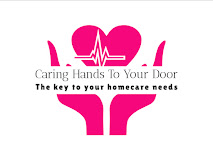 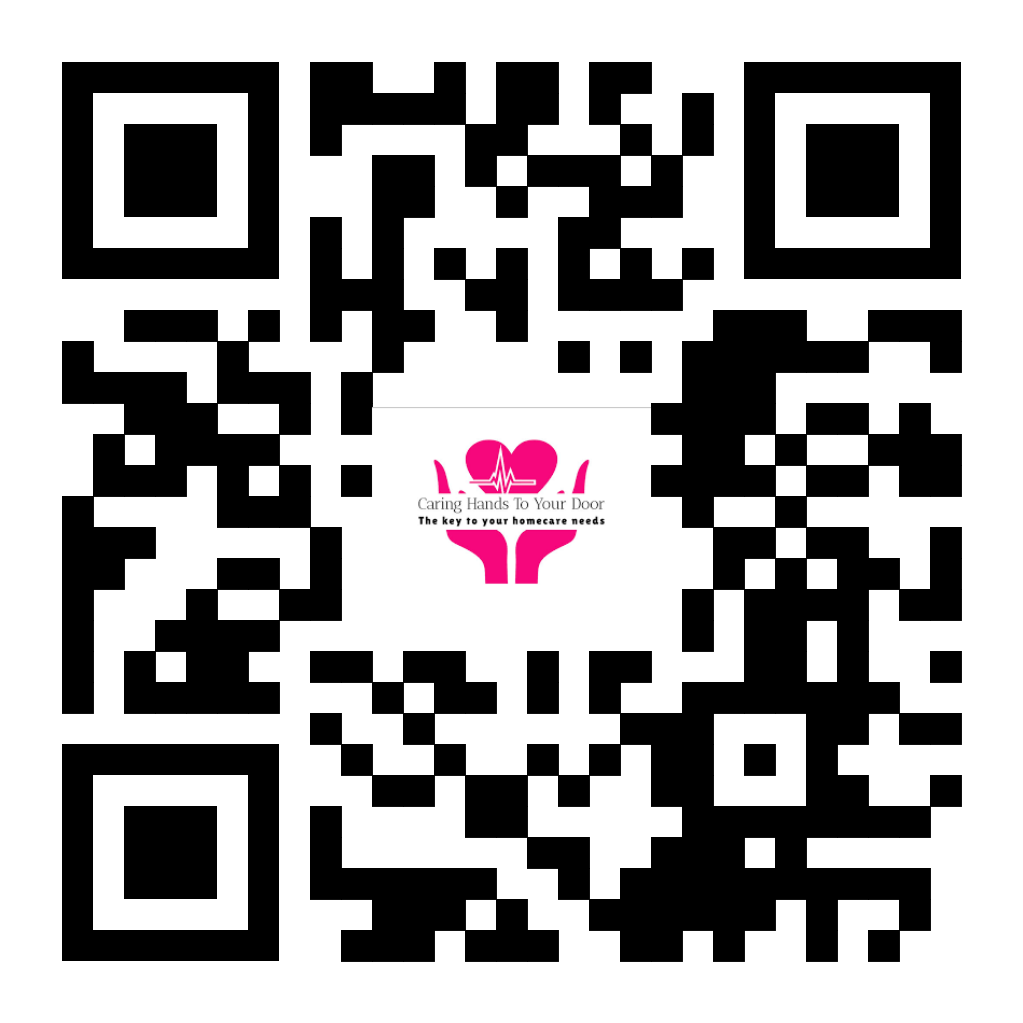 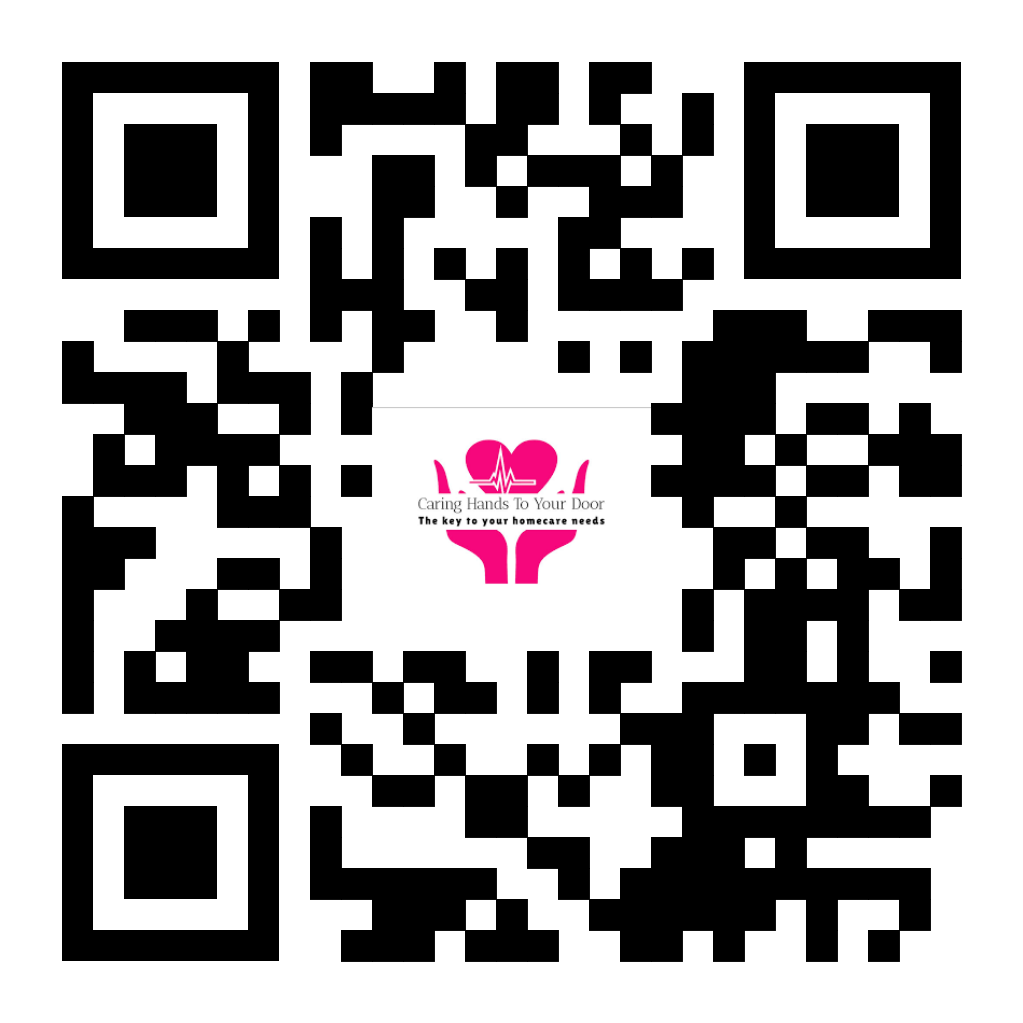 Thank You
50